Power BI in the Wild
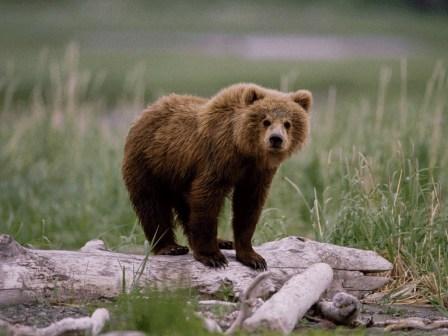 Power BI at Innovative Architects
Julie Smith
March 18, 2017
Julie Smith
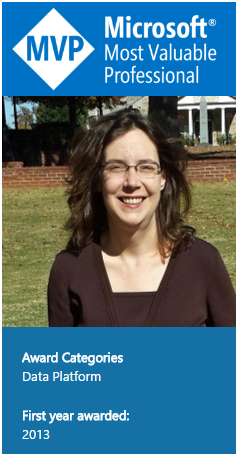 @JulieChix
Datachix.com

Julie.smith@innovativearchitects.com
2
[Speaker Notes: Current Events.]
Agenda:
Go over parts of Power BI
Fun Demo
Q & A
3
[Speaker Notes: Current Events.]
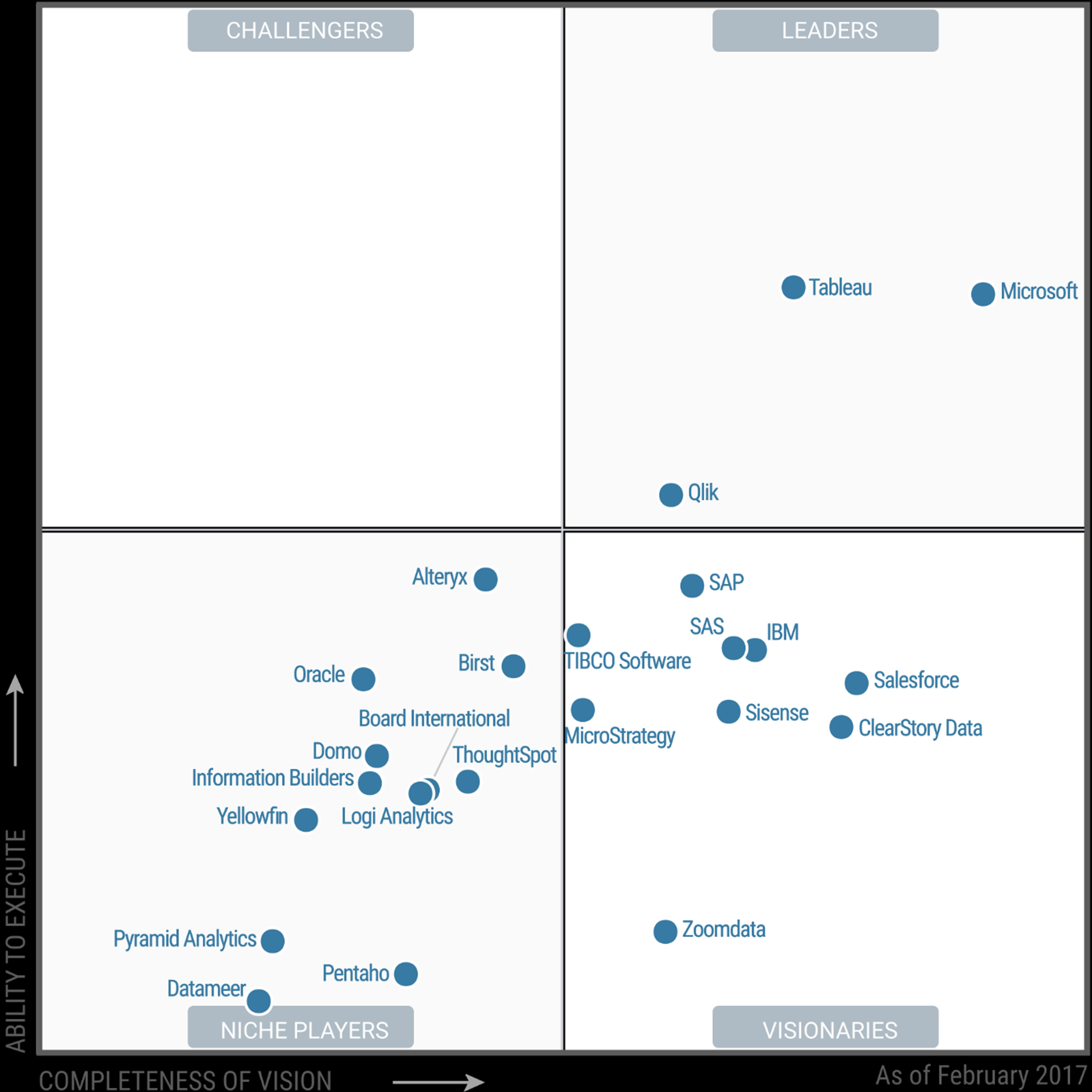 Being aware of Power BI
Overview of Power BI Capabilities
All info is as of March 13, 2017 and subject to rapid change.
4
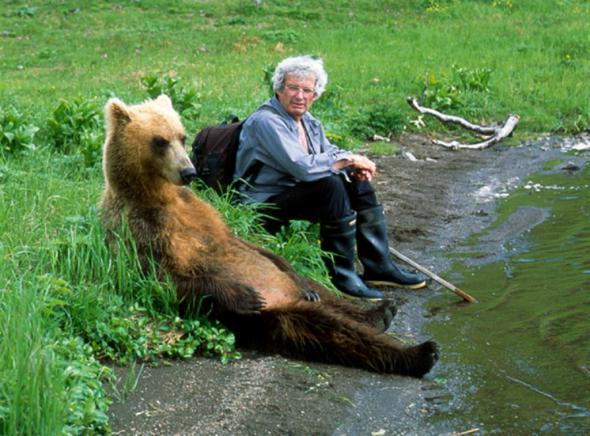 For Lunch Today
What is Power BI?
What are licensing/pricing models?
Is Power BI Cloud only?


What are methods of sharing reports?
How are reports refreshed?
**All info is as of March 13, 2017 and subject to rapid change.
5
A Word of Inspiration
Nobody can be an expert on all things. That’s never been more true than it is today with this technology. So just go for it.
6
[Speaker Notes: Nobody can be an expert. That’s never been more true than it is today with this technology. So just go for it.]
What is Power BI?
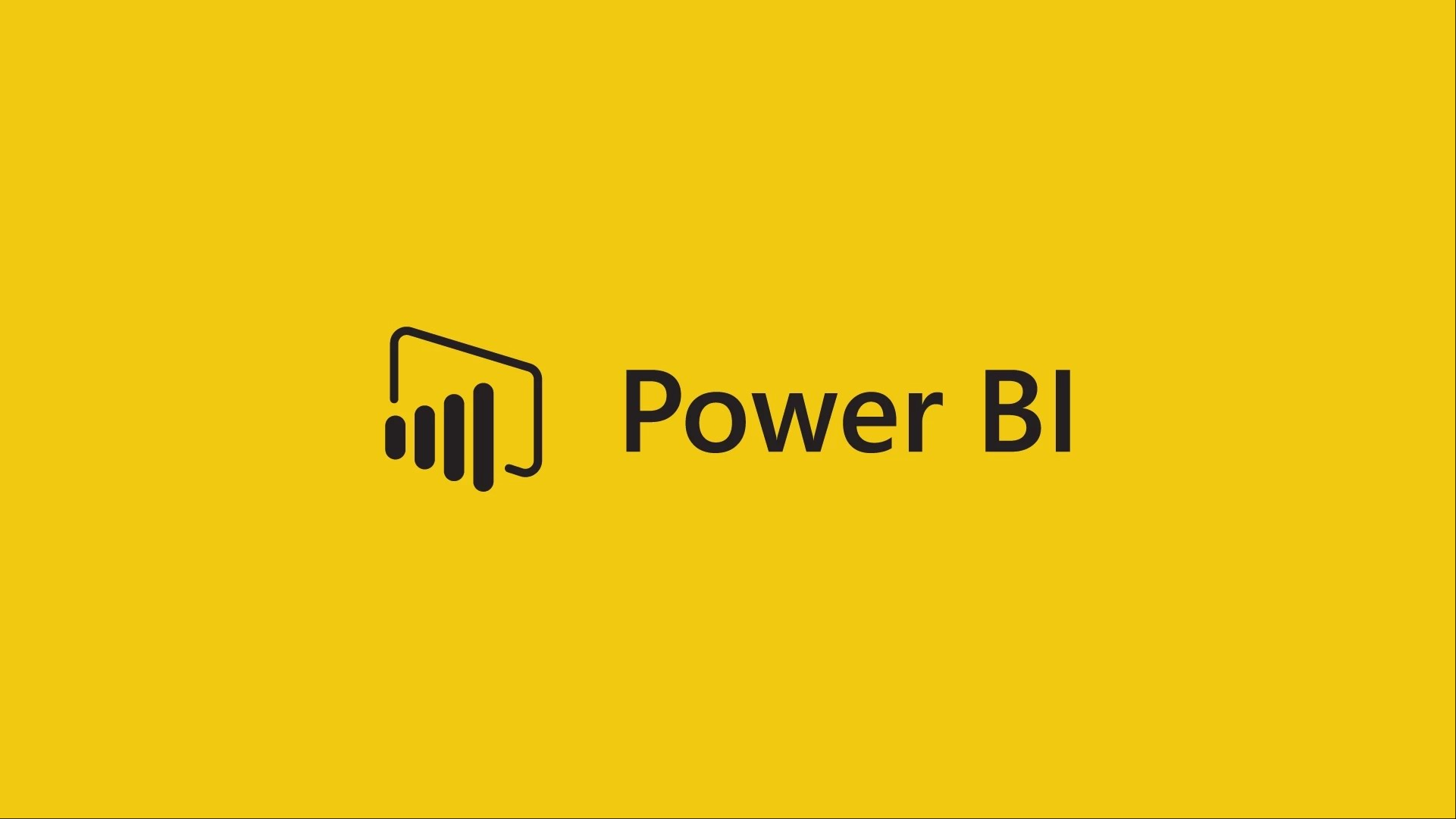 Power!
The Marketing Buzz
Cloud-based business analytics service
Dashboards
Reports
Visualizations
Q&A
Any data, anywhere, anytime
Cloud!
Mobile!
Power!
Human Speak
Fast. 
Self Service-y for Power Users
Creating tiles that interact, presentation ready.
Cloud!
Mobile!
Power!
PBI is a Bundle of Services, Apps and Tools:
Power BI Service (powerbi.com, SaaS)
Power BI Desktop – free Windows app for self-service data analytics – All the Powers That Excel, for free with a bumble bee coating
Power BI Mobile – apps for iOS, Android, and Windows
Power BI Custom Visualizations – Open source, based on D3
Power BI Embedded – an Azure service for integrating Power BI reports in custom apps (uses Azure and iframes)
Power BI in SSRS 2016 Preview—On Premises version.
[Speaker Notes: Premise for this slide from original deck here:  From Slideshare, Teo Lachev and Brian Jackson (http://bit.ly/2lgLvGP):]
Power!
Getting Started
PowerBI.com
Click Sign In
Sign up.
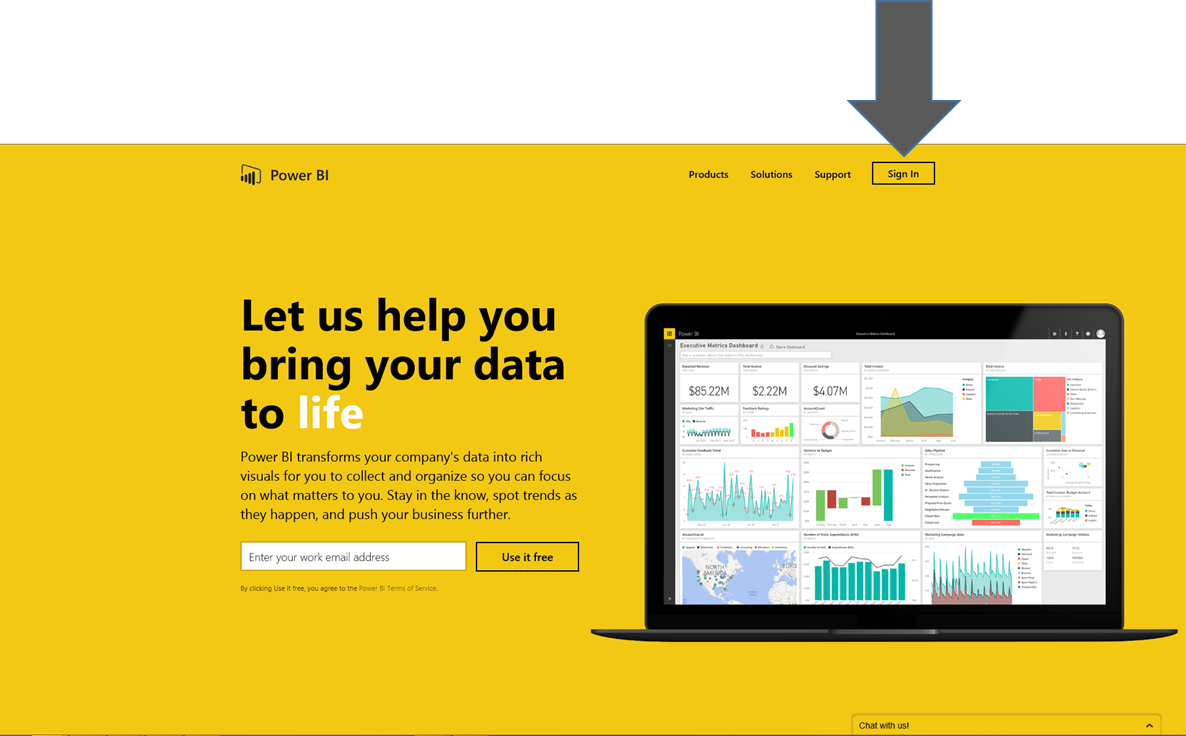 [Speaker Notes: From Slideshare, Teo Lachev and Brian Jackson (http://bit.ly/2lgLvGP):]
Power!
Is It Just That Easy???
Pretty enmeshed with O365
Hard to do much of anything without Pro Licenses.
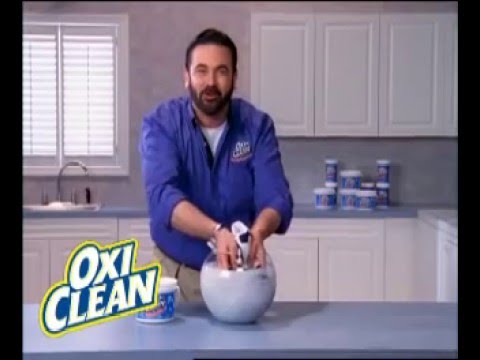 [Speaker Notes: From Slideshare, Teo Lachev and Brian Jackson (http://bit.ly/2lgLvGP):]
Pricing
Power!
Pricing
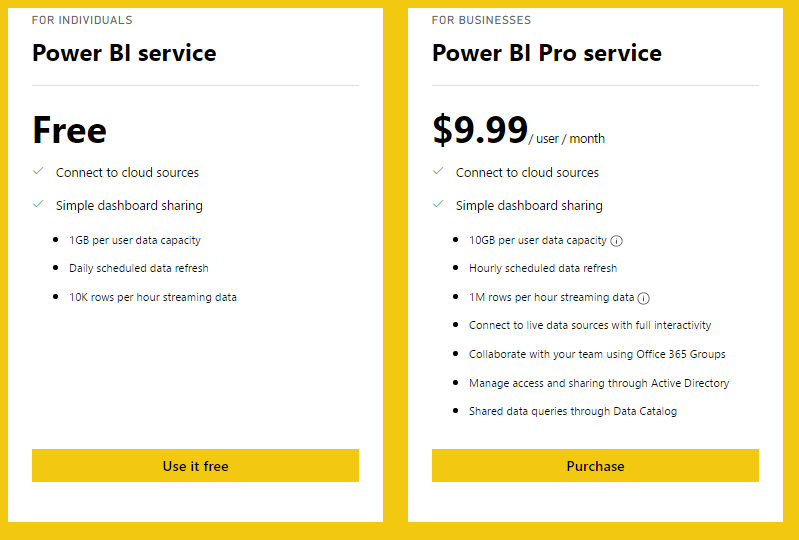 Volume discounts available
[Speaker Notes: From Slideshare, Teo Lachev and Brian Jackson (http://bit.ly/2lgLvGP):]
Power!
Getting Started—Pricing of Embedded
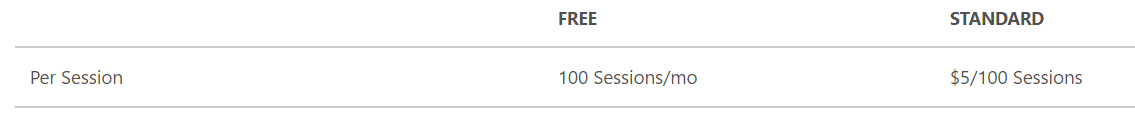 https://azure.microsoft.com/en-us/pricing/details/power-bi-embedded/#
[Speaker Notes: From Slideshare, Teo Lachev and Brian Jackson (http://bit.ly/2lgLvGP):]
Power!
Getting Started—Pricing of PBI in SSRS 2016To be Announced……
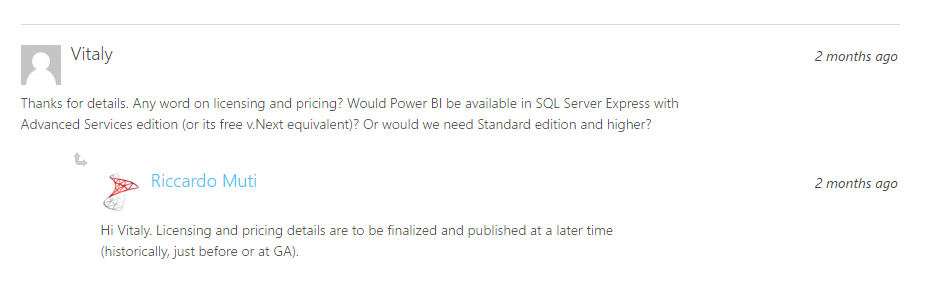 [Speaker Notes: From Slideshare, Teo Lachev and Brian Jackson (http://bit.ly/2lgLvGP):]
Power BI Service
Retail Analysis Sample
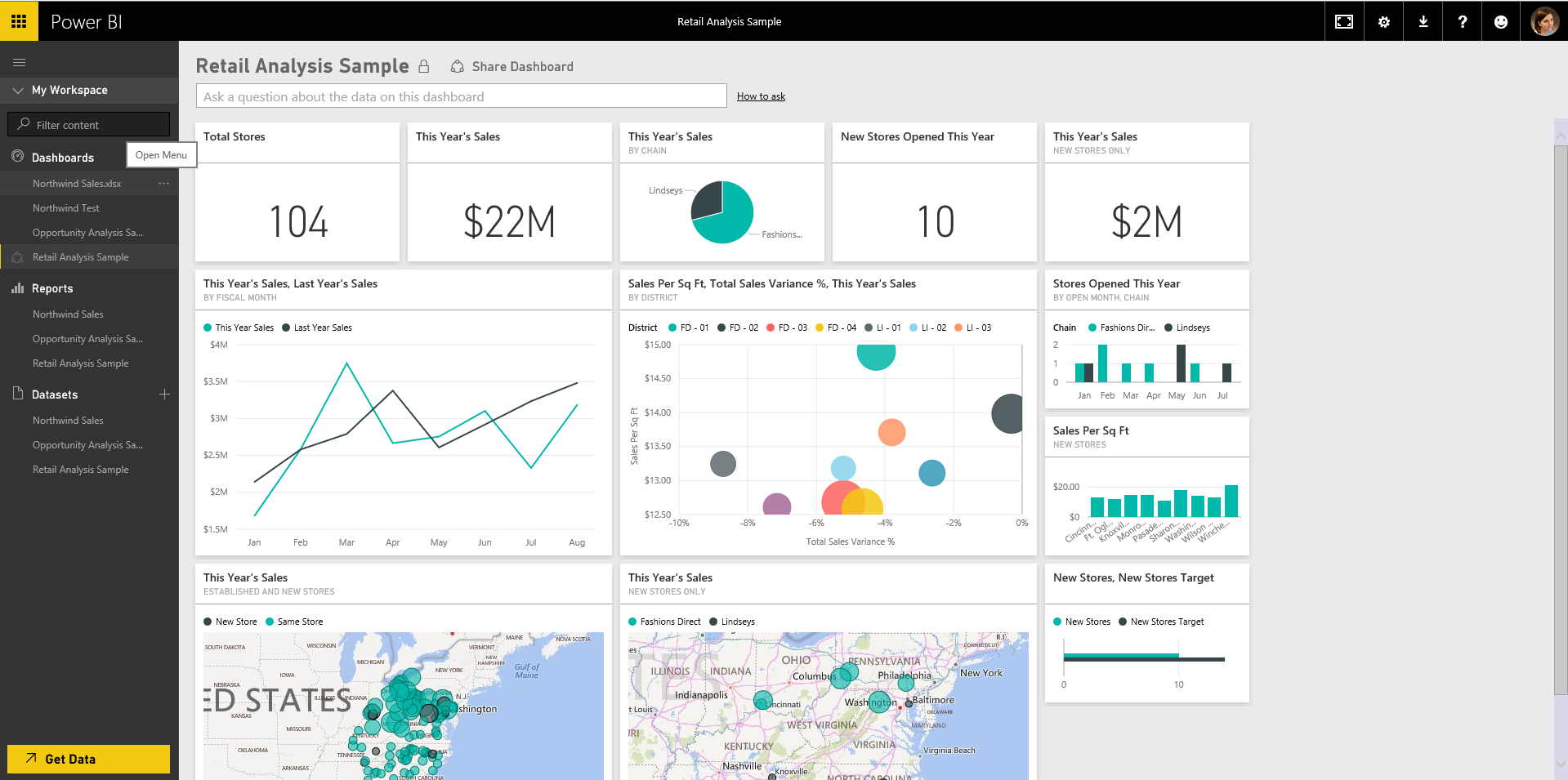 Important Parts—The Service
Share DshBd
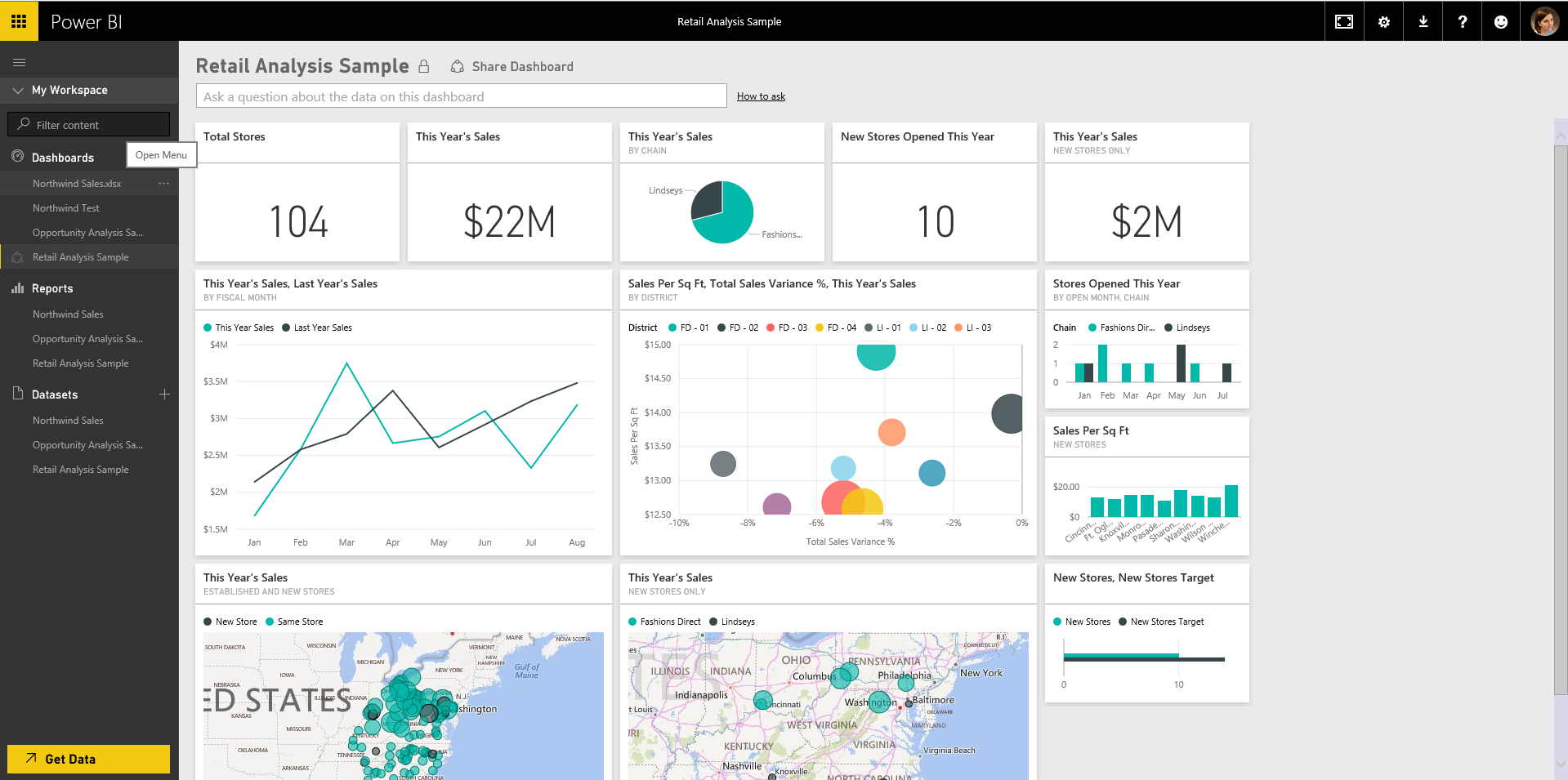 Q&A
DshBd
Tiles
Reports
Datasets
[Speaker Notes: Tiles--visualizations
Datasets – can be reused across multiple dashboards and reports
Reports – where you build your visualizations –can do it here, but limited. Don’t do it here.
Dashboards – like a mobile app. Stream all reports vertically. How you share outside org. 
Get Data – go connect to native sources or your own
Workspace chevron—
Get Data]
Administrative Elements of Service
Gateways (Which are necessary for refreshing data)
Setting up data refreshes
Implementing Role Level Security (Mapping roles to users and groups)
Workgroups (security groups)
Content packs
[Speaker Notes: Tiles--visualizations
Datasets – can be reused across multiple dashboards and reports
Reports – where you build your visualizations –can do it here, but limited. Don’t do it here.
Dashboards – like a mobile app. Stream all reports vertically. How you share outside org. 
Get Data – go connect to native sources or your own
Workspace chevron—
Get Data]
Important Parts—The Service–Gateways
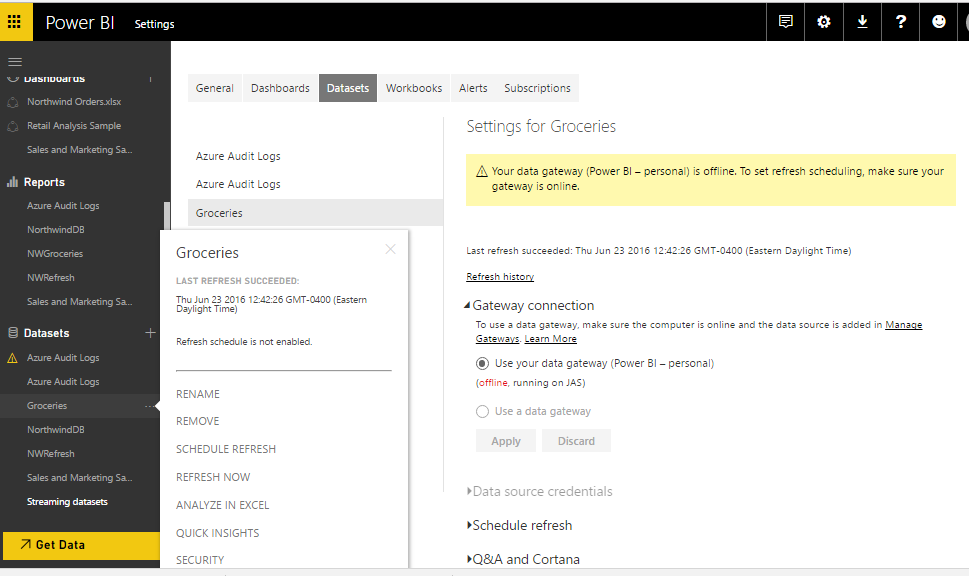 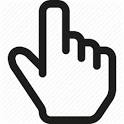 [Speaker Notes: Tiles--visualizations
Datasets – can be reused across multiple dashboards and reports
Reports – where you build your visualizations –can do it here, but limited. Don’t do it here.
Dashboards – like a mobile app. Stream all reports vertically. How you share outside org. 
Get Data – go connect to native sources or your own
Workspace chevron—
Get Data]
Power BI Desktop
Power BI Desktop
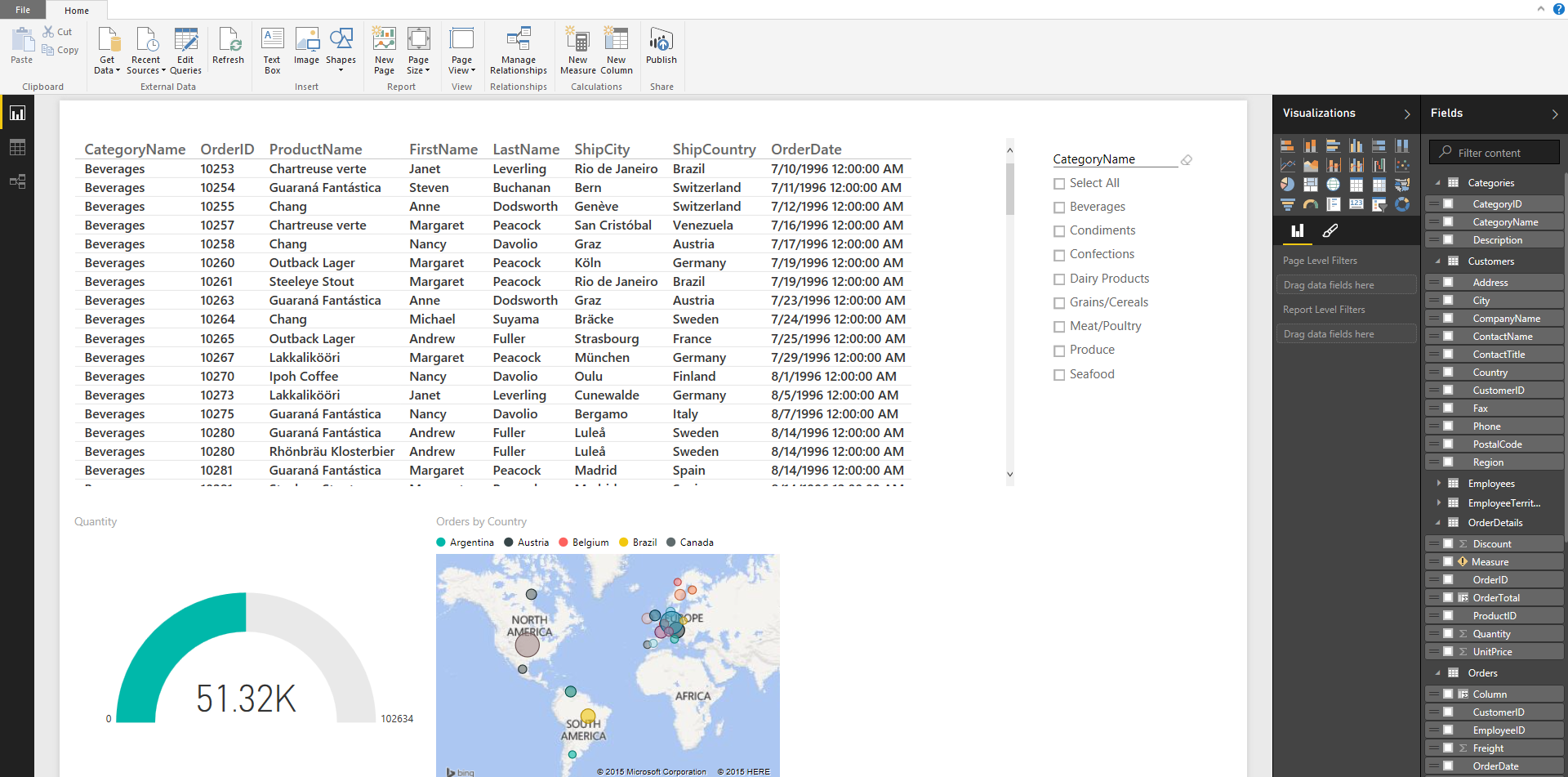 Free tool
Author reports
Model & shape data
DAX support
Publish to Power BI Service
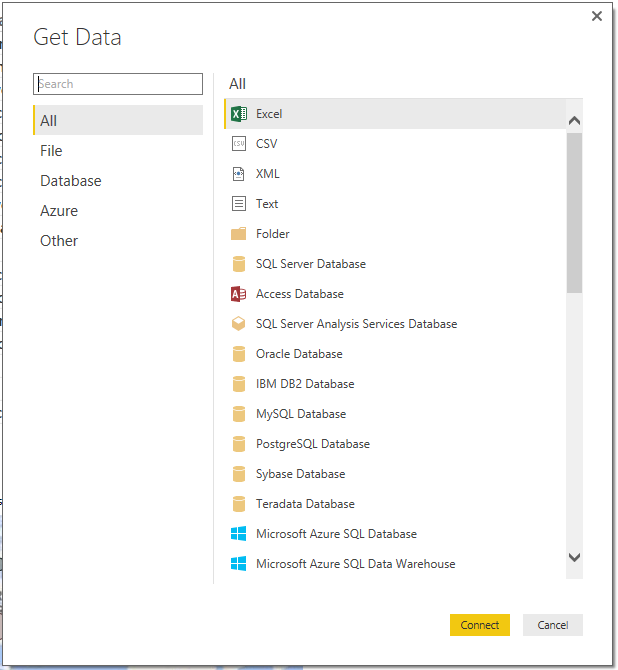 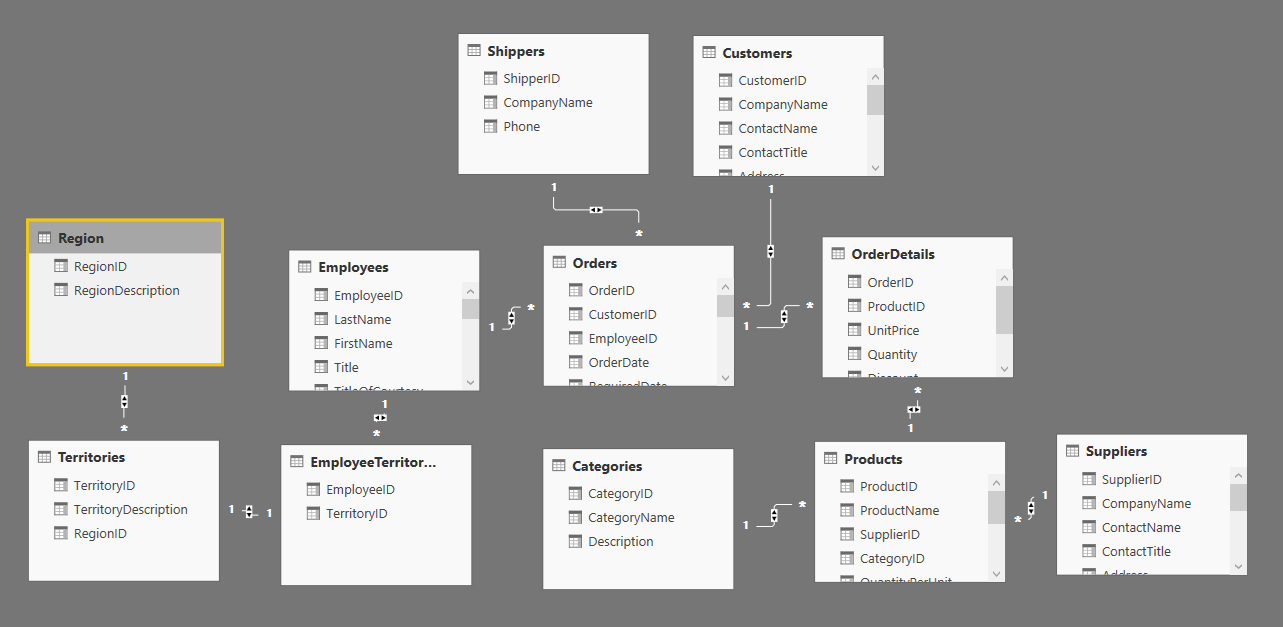 [Speaker Notes: From Slideshare, Teo Lachev and Brian Jackson (http://bit.ly/2lgLvGP):]
Power BI Desktop --Aliases
Power Pivot
Power View
Power Query
And BTW, you’re not crazy about this:
[Speaker Notes: From Slideshare, Teo Lachev and Brian Jackson (http://bit.ly/2lgLvGP):]
Power BI Desktop –Power Query
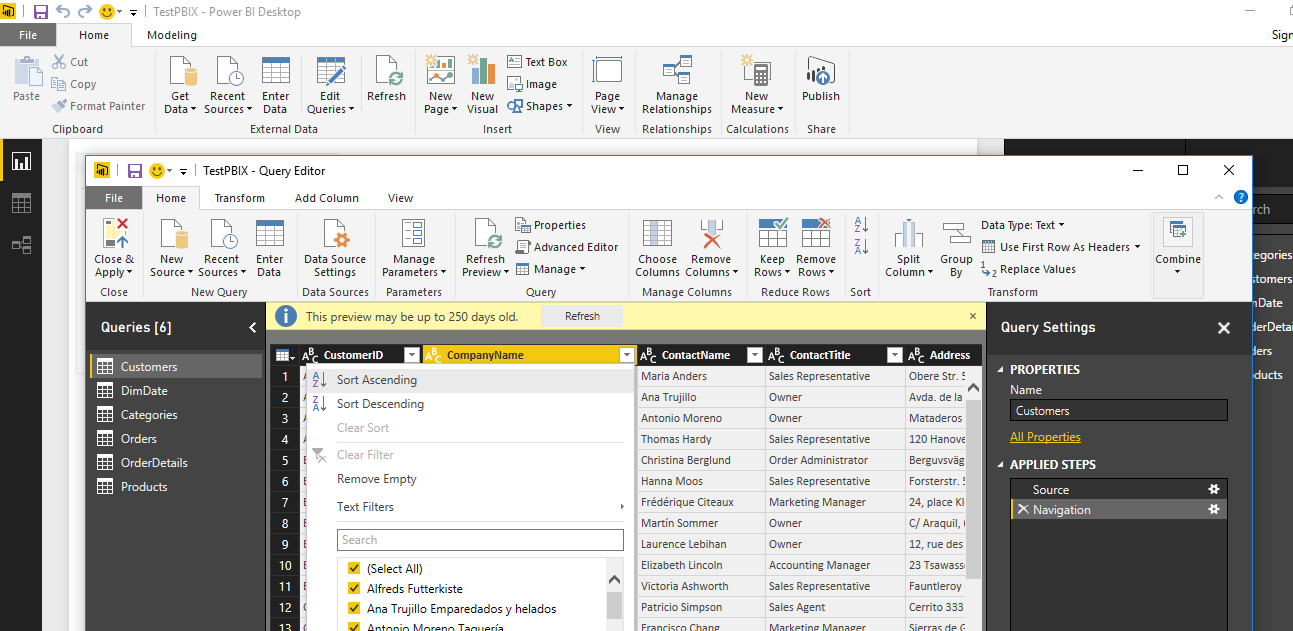 [Speaker Notes: From Slideshare, Teo Lachev and Brian Jackson (http://bit.ly/2lgLvGP):]
Power BI Desktop –Power Pivot
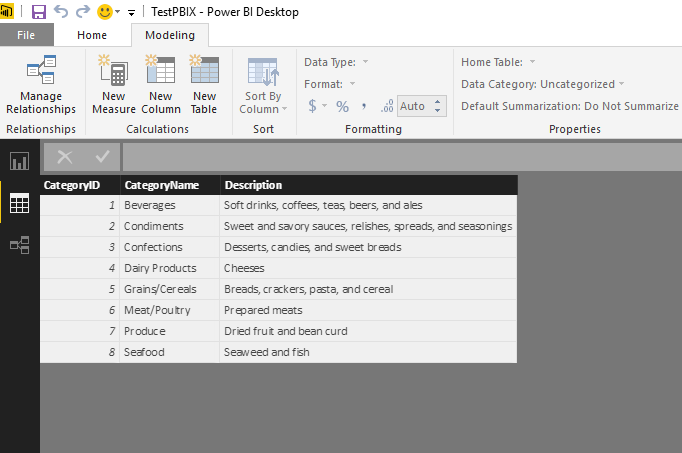 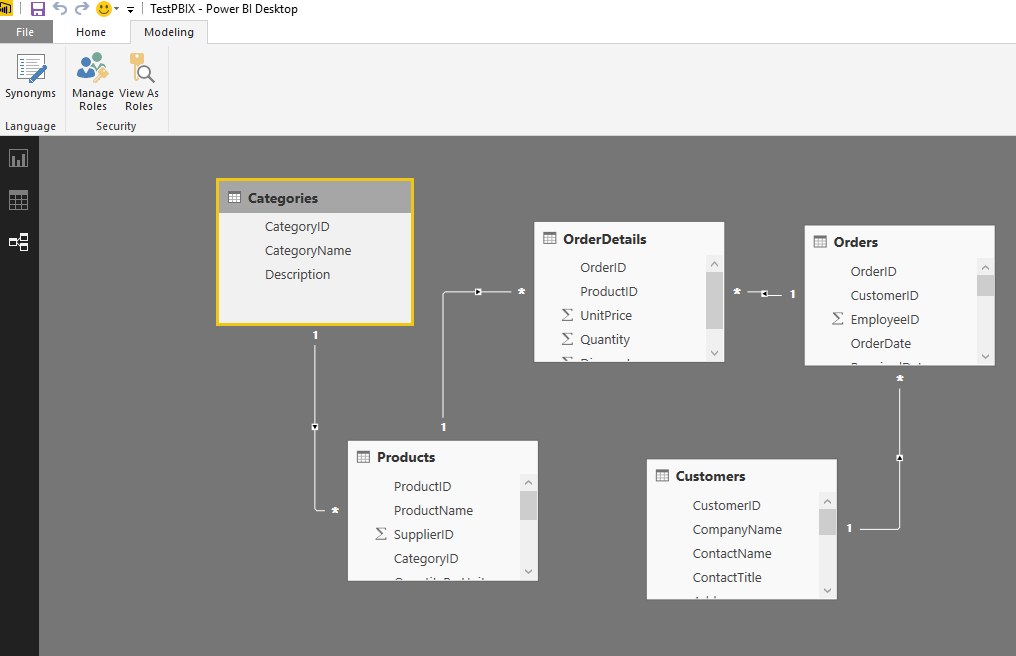 [Speaker Notes: From Slideshare, Teo Lachev and Brian Jackson (http://bit.ly/2lgLvGP):]
Power BI Desktop –Power View
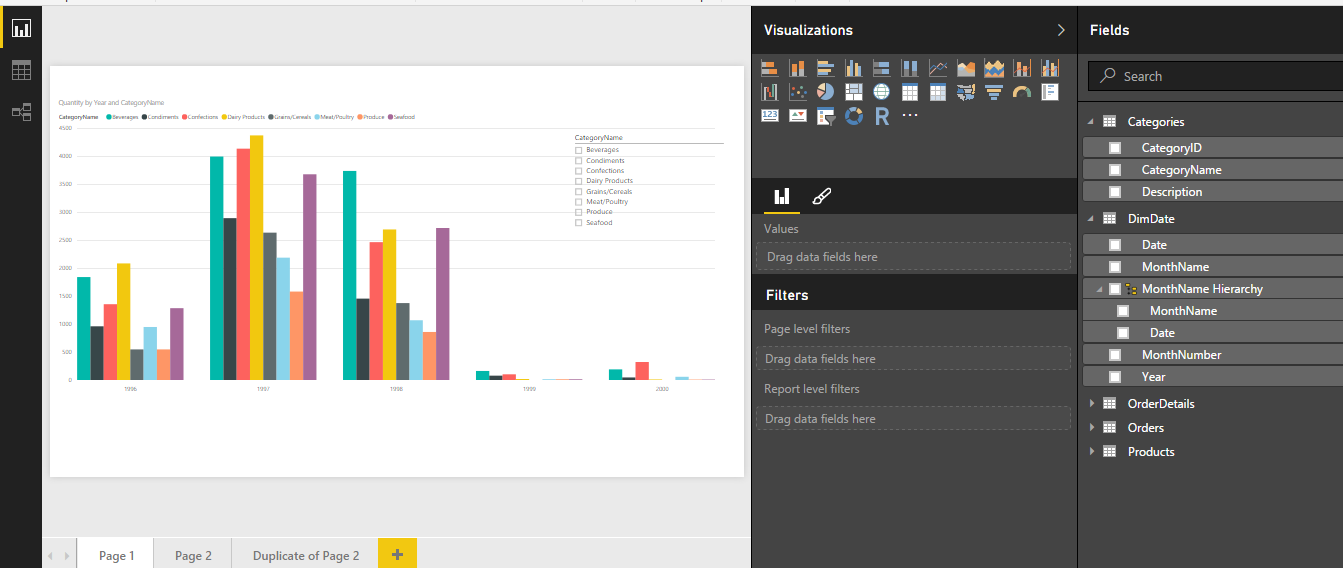 [Speaker Notes: From Slideshare, Teo Lachev and Brian Jackson (http://bit.ly/2lgLvGP):]
VertiPaq—It’s all the same thing!
Soheil Bakshi
PowerBI
Power Pivot
SSAS Tabular
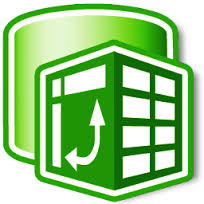 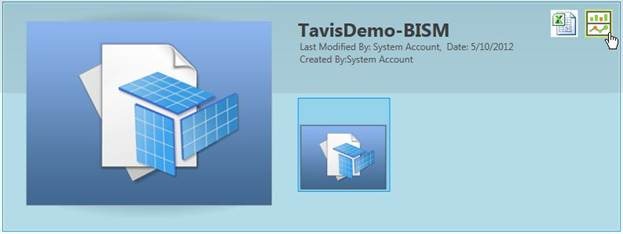 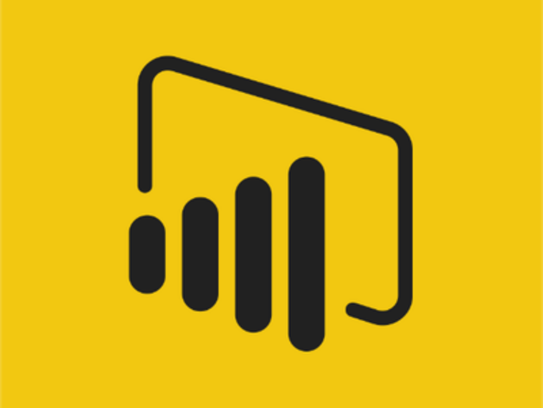 =
=
Features available in Power BI Desktop
Hierarchies
Joins
Measures (Dax)
Word on Visualizations
Don’t Forget the Goal
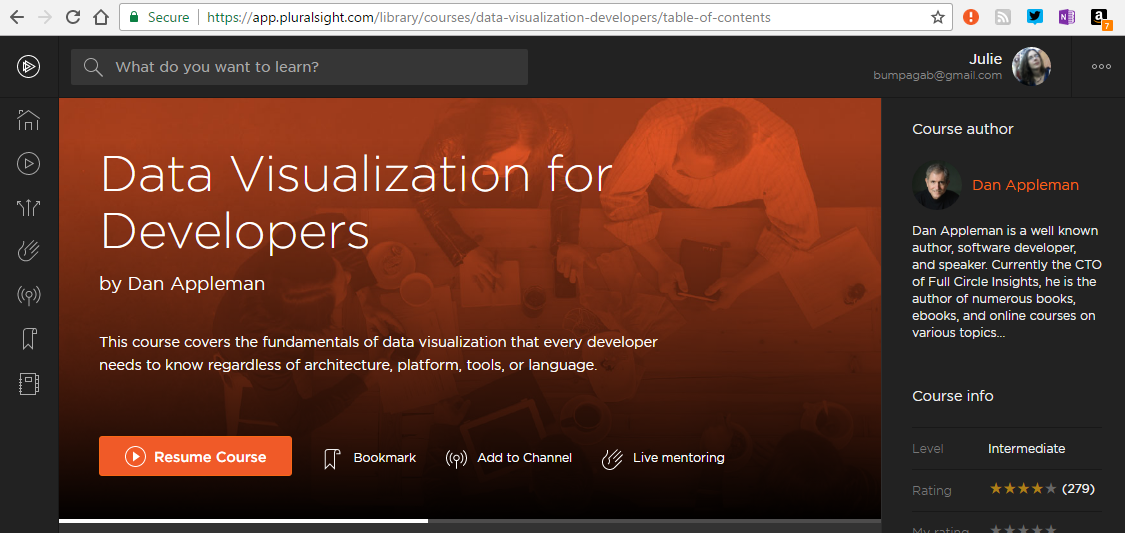 Easy to Understand Data
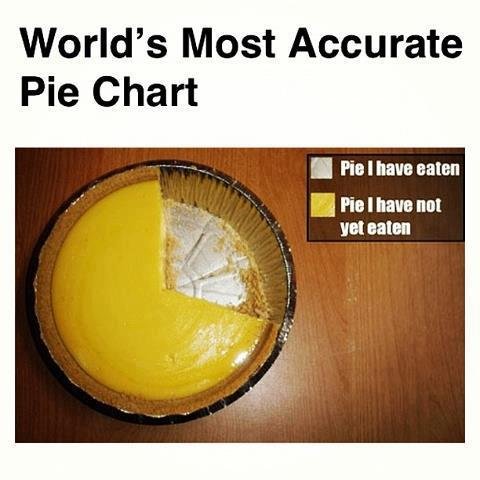 Easy to Understand Data
Four chart Types to use:
Bar or column (not stacked. That goes to area)
Line charts
Scatter charts
Tables

Avoid Pie Charts and Pie Chart Variations (although many people love them and if your client does, I’m ok using them)
Bar and Column Charts
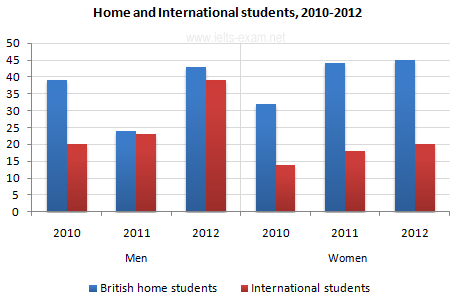 Line Charts
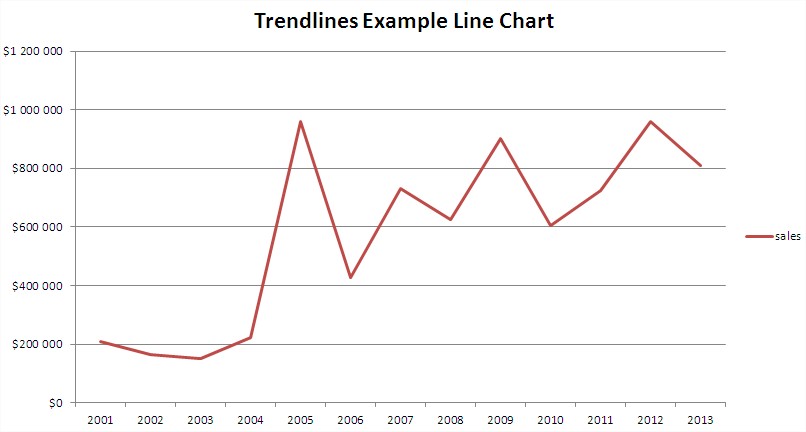 Scatter Chart
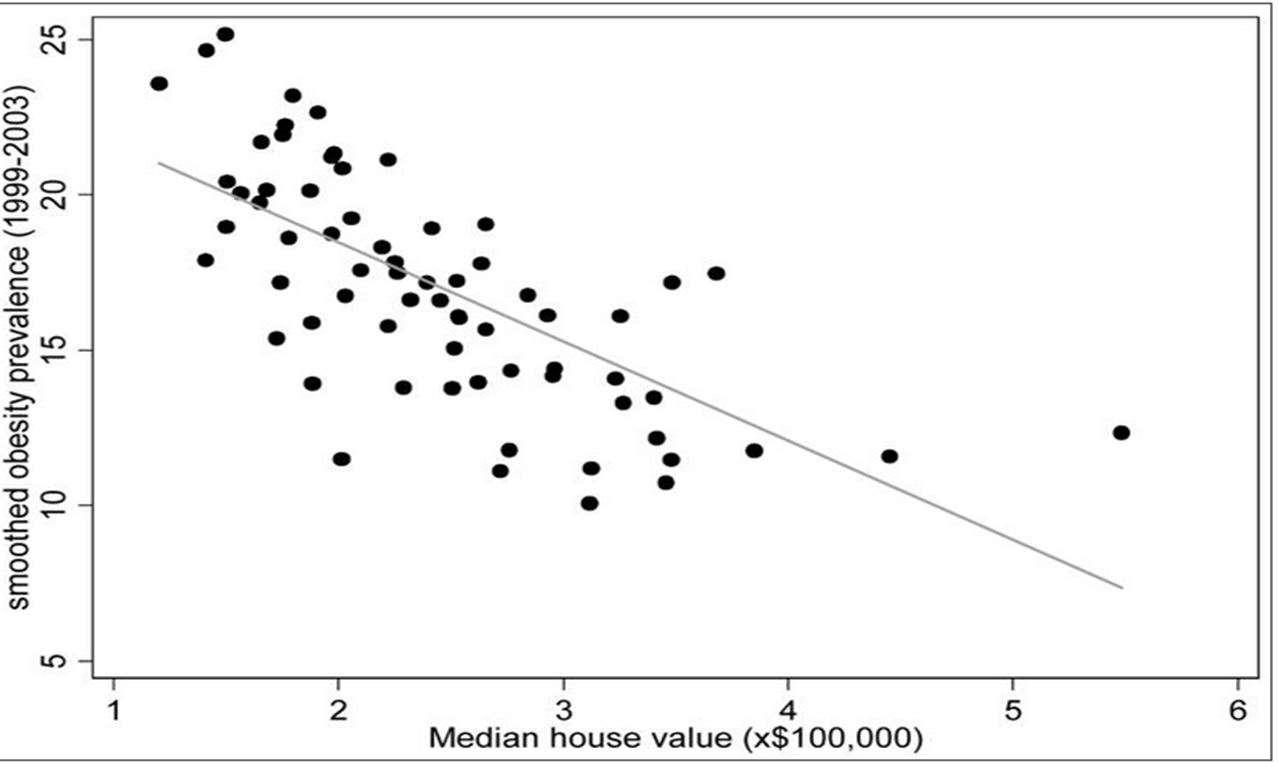 Tables
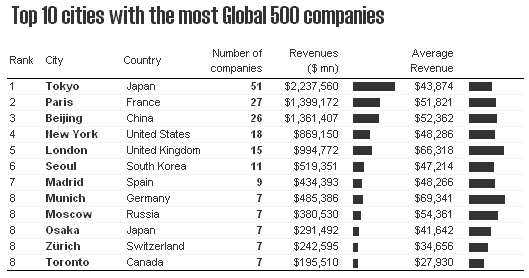 Area Perceptions--No
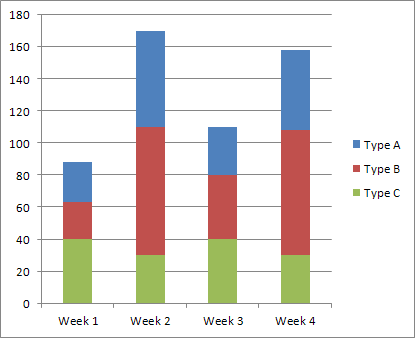 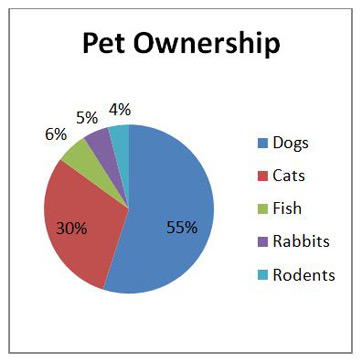 Sharing and Security
Sharing and Security
Power BI users inside or outside of your organization:
You can share a dashboard, not the reports or datasets directly
**our experience has been this is buggy sharing externally.


All Pro content contextual
Refresher: parts of PBI
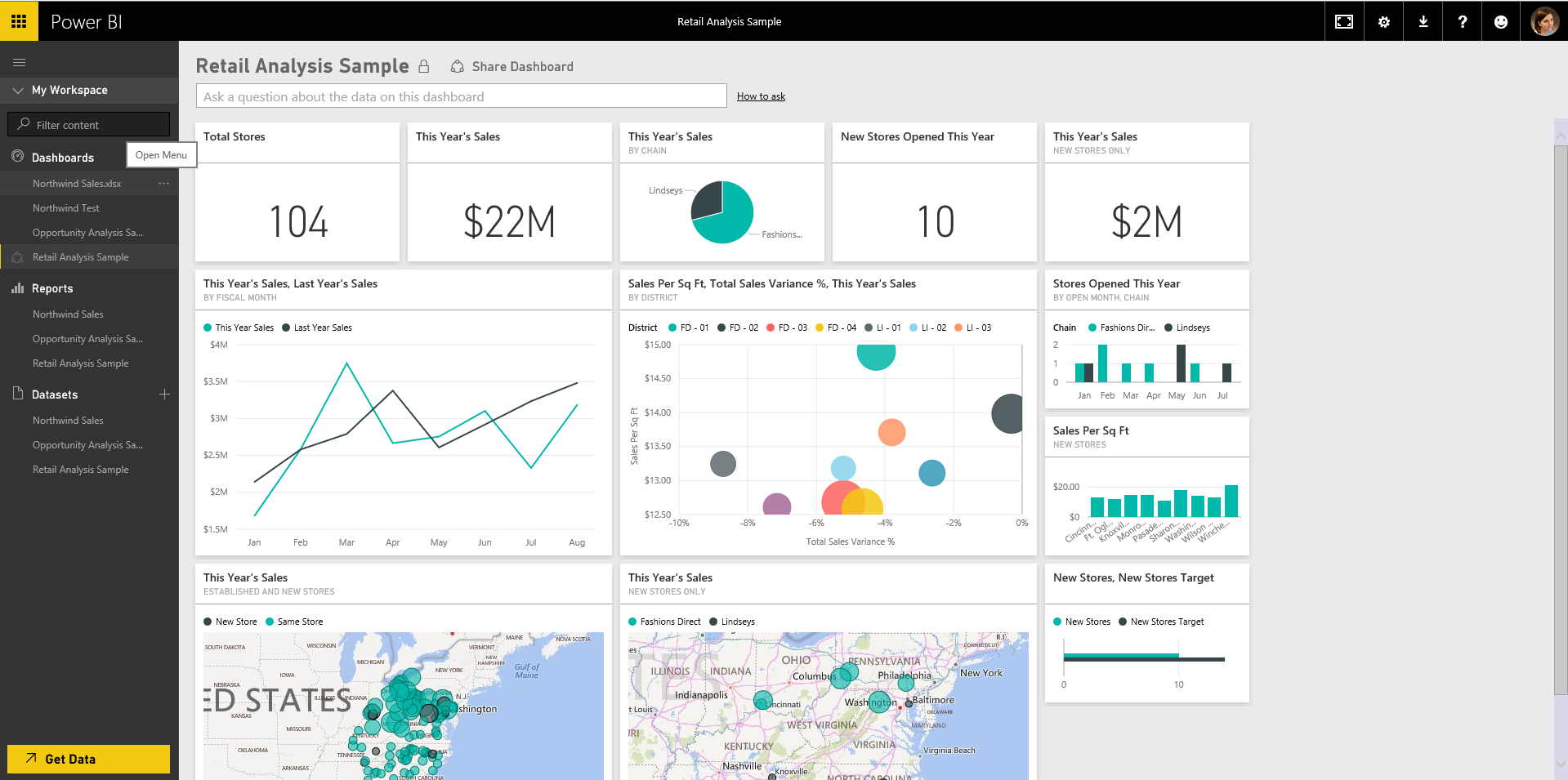 Sharing and Security
Power BI Users Inside your organization:

You can have administrator create and manage Power BI workspaces, which are Office 365 Groups.
You can share content packs in order to share reports or datasets. 
You can share Power BI via SharePoint Web parts
Row level security (based on AD Roles) can be utilized.
Workspaces: My Workspace vs Group Workspaces
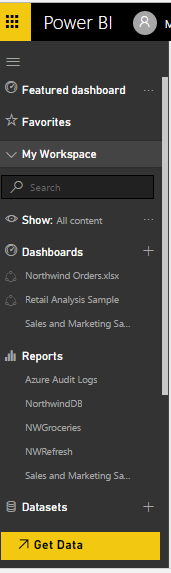 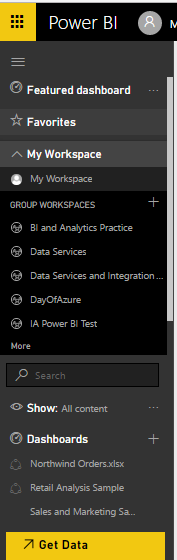 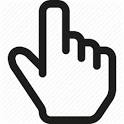 [Speaker Notes: Tiles--visualizations
Datasets – can be reused across multiple dashboards and reports
Reports – where you build your visualizations –can do it here, but limited. Don’t do it here.
Dashboards – like a mobile app. Stream all reports vertically. How you share outside org. 
Get Data – go connect to native sources or your own
Workspace chevron—
Get Data]
Creating Workgroup
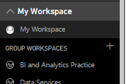 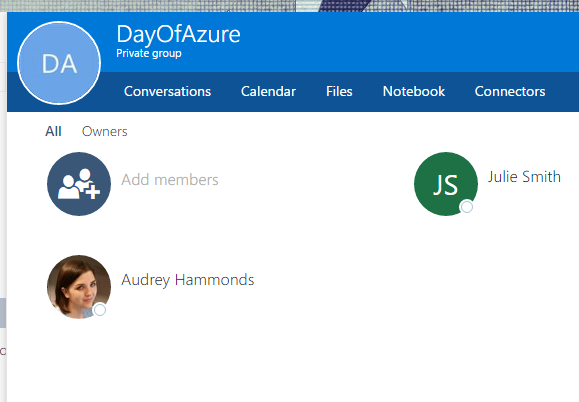 Content Packs
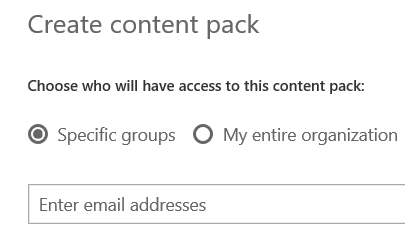 Internal Only

All PBI objects.
Package and share
Folks can edit.
Notifications
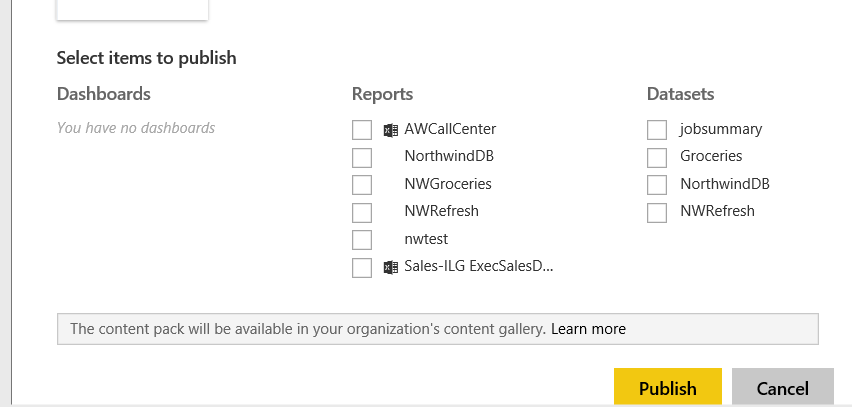 Sharing and Security
To Distribute to non Power BI Users
Use Power BI Embedded—still Azure
(still reliant on the report published to PBI Service for refreshing)
Refreshing Reports
Azure will refresh automatically (acts like Direct Query)
Gateway will allow automatic refresh as well to On Premises

**keep in mind if you use Direct Query, then you can’t “model” the data in the PBI Desktop. If you need to add a column or measure, you have to do it in the original source.
Refreshing Reports
Schedule Refreshes in the Power BI Service.
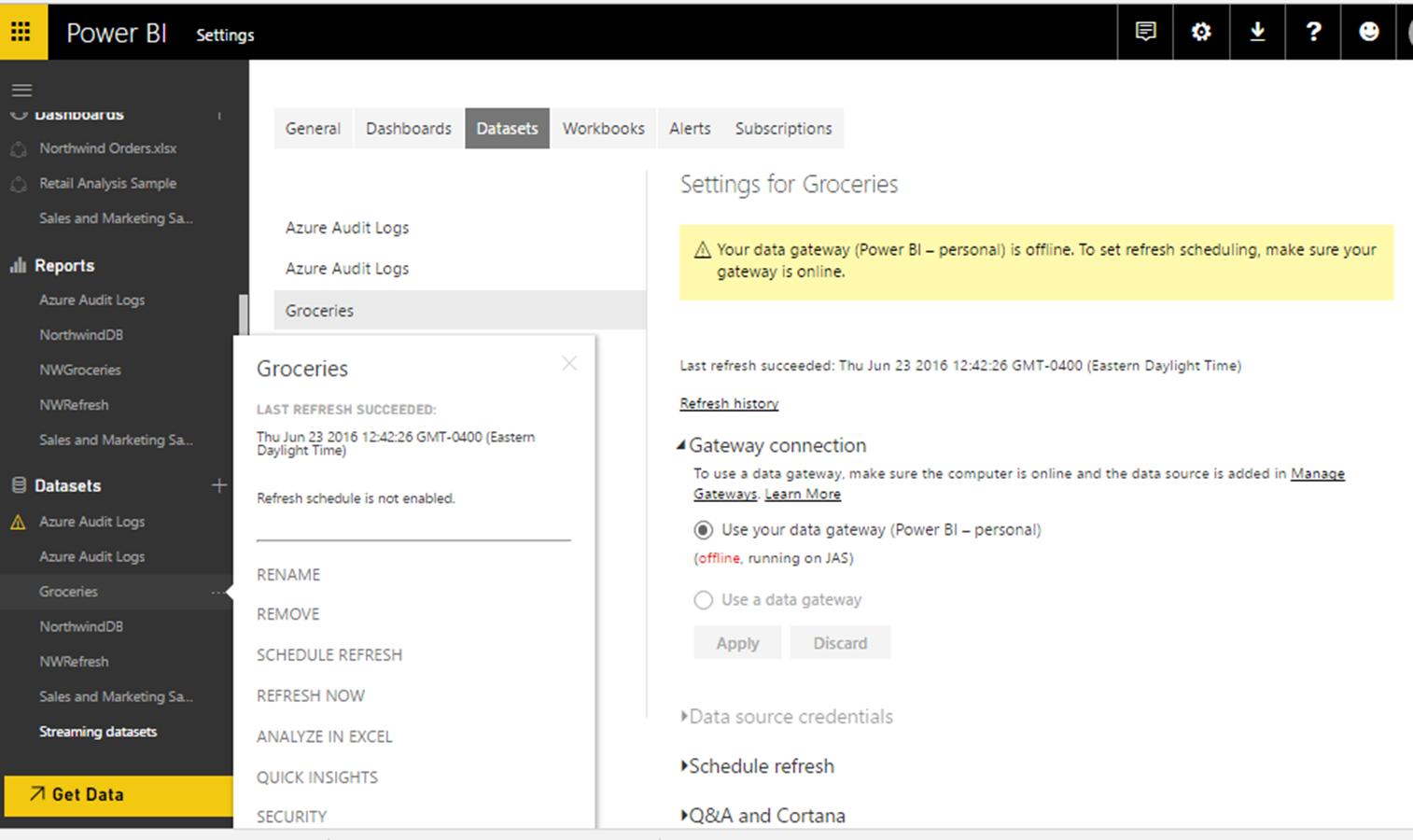 Gateways
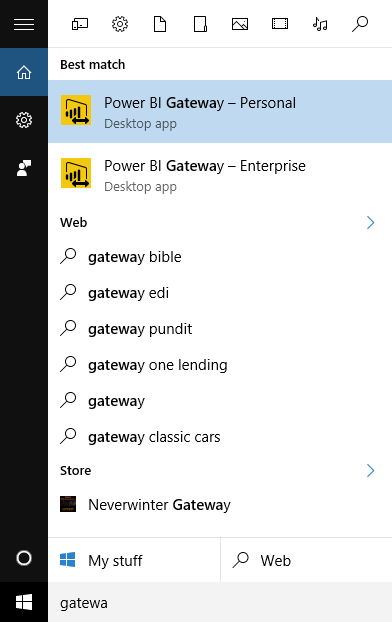 Originally there were 2:
Personal Gateway--scheduled
Enterprise Gateway—for Direct
Now just the On Premises Data Gateway
Gateway Functions: Refreshing and Allowing Direct Query
Scheduled Refreshes are when you force Power BI service to re cache the data.

You also use the same gateway to encrypt the connection and allow the direct connect.

You don’t need gateway for Azure if there is no modeling.
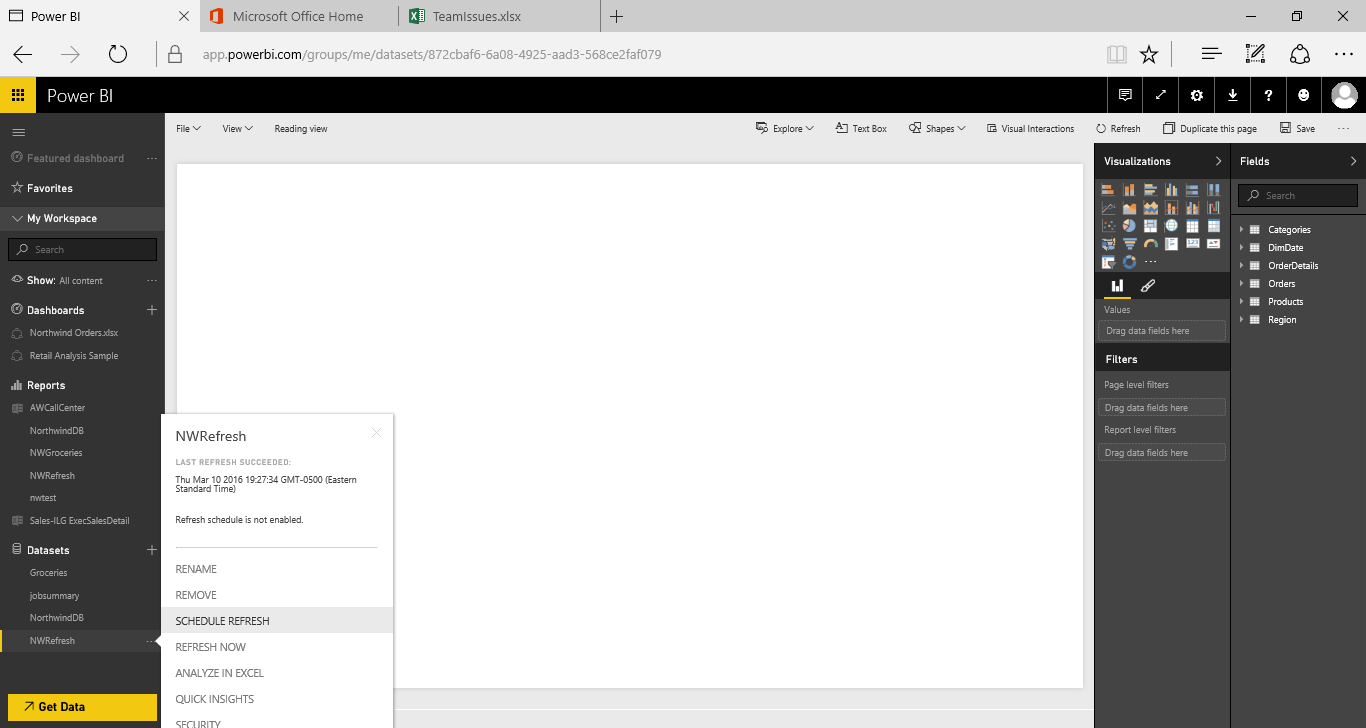 Power BI on Mobile
Mobile
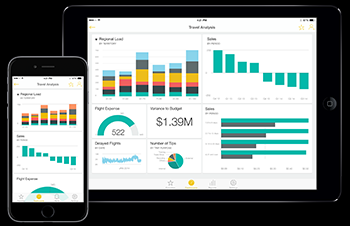 User gets app.
Logs in.
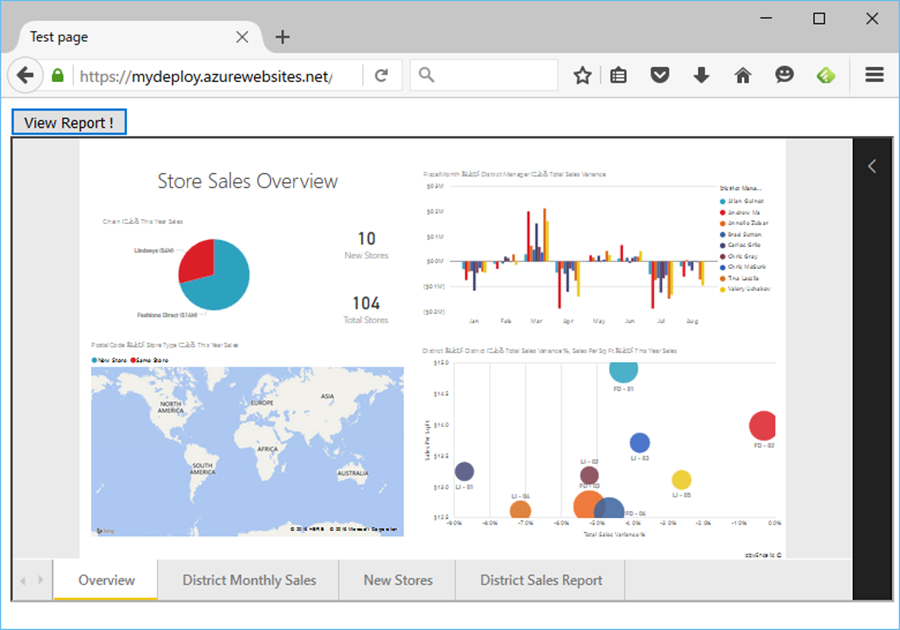 Embedded
We create web user.
We create web app
We create Power BI report
We embed the Power BI report in the app. In Azure
Is Power BI Cloud only?
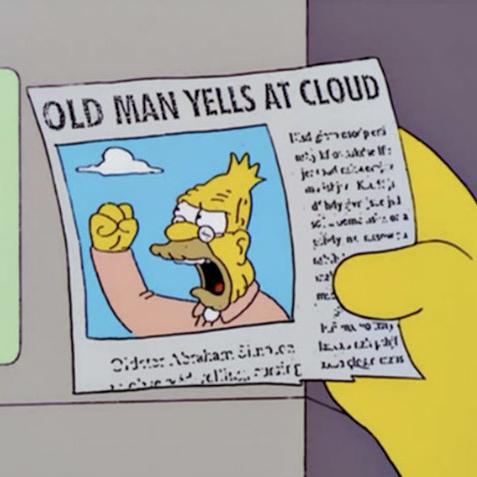 Is Power BI Cloud only?
Pyramid Analytics has 3rd Party product.
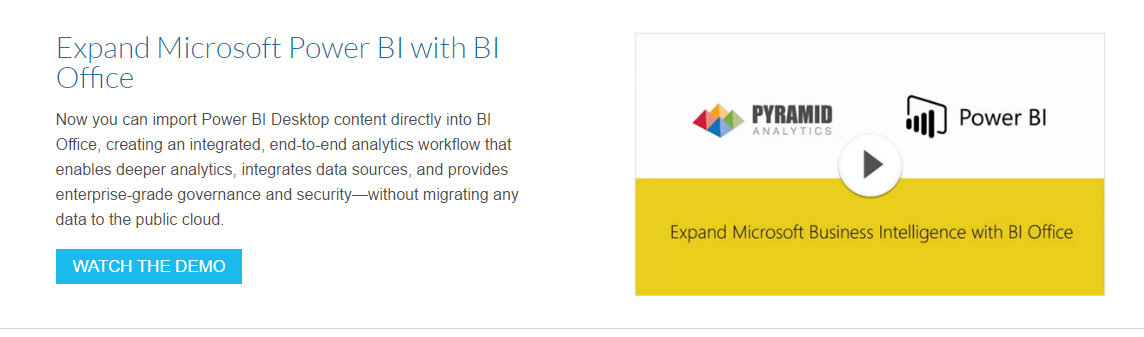 Power BI in SSRS 2016 Preview
In January, SSRS 2016 Preview arrived with Power BI Integrated.
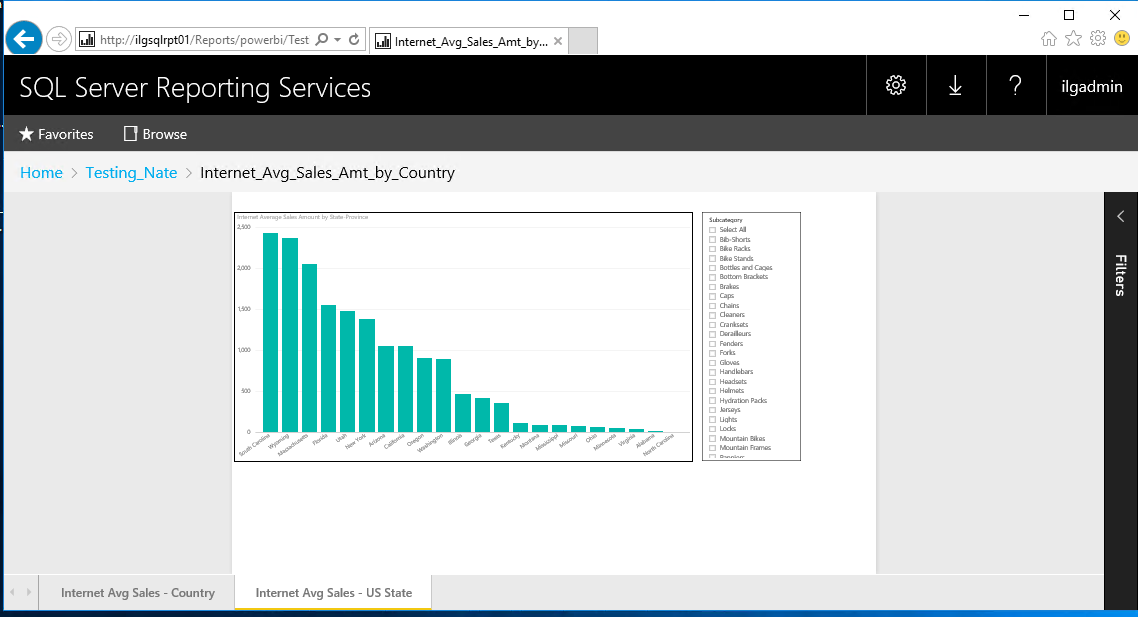 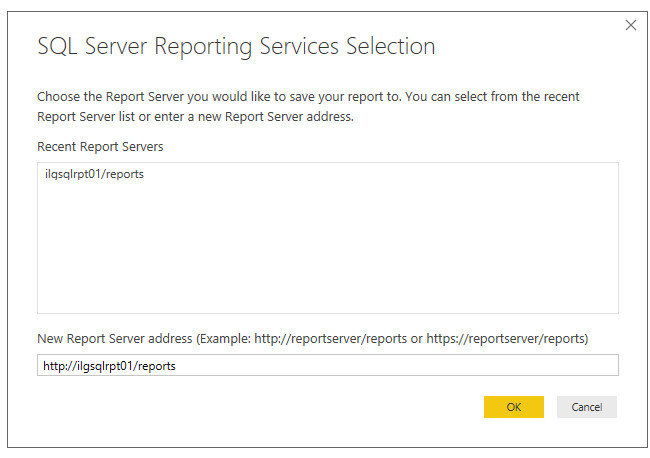 Power BI in SSRS 2016 Preview
Only works with SSAS (MDX or Tabular) as source.
Users access Power BI through Report Portal not the Service
Do not believe you can embed the reports in a web app; can only give folks their reports through SSRS portal rather than PBI Service.
Guyinacube.com
Power BI Desktop in SSRS 2016 Preview
Note SSRS in title bar
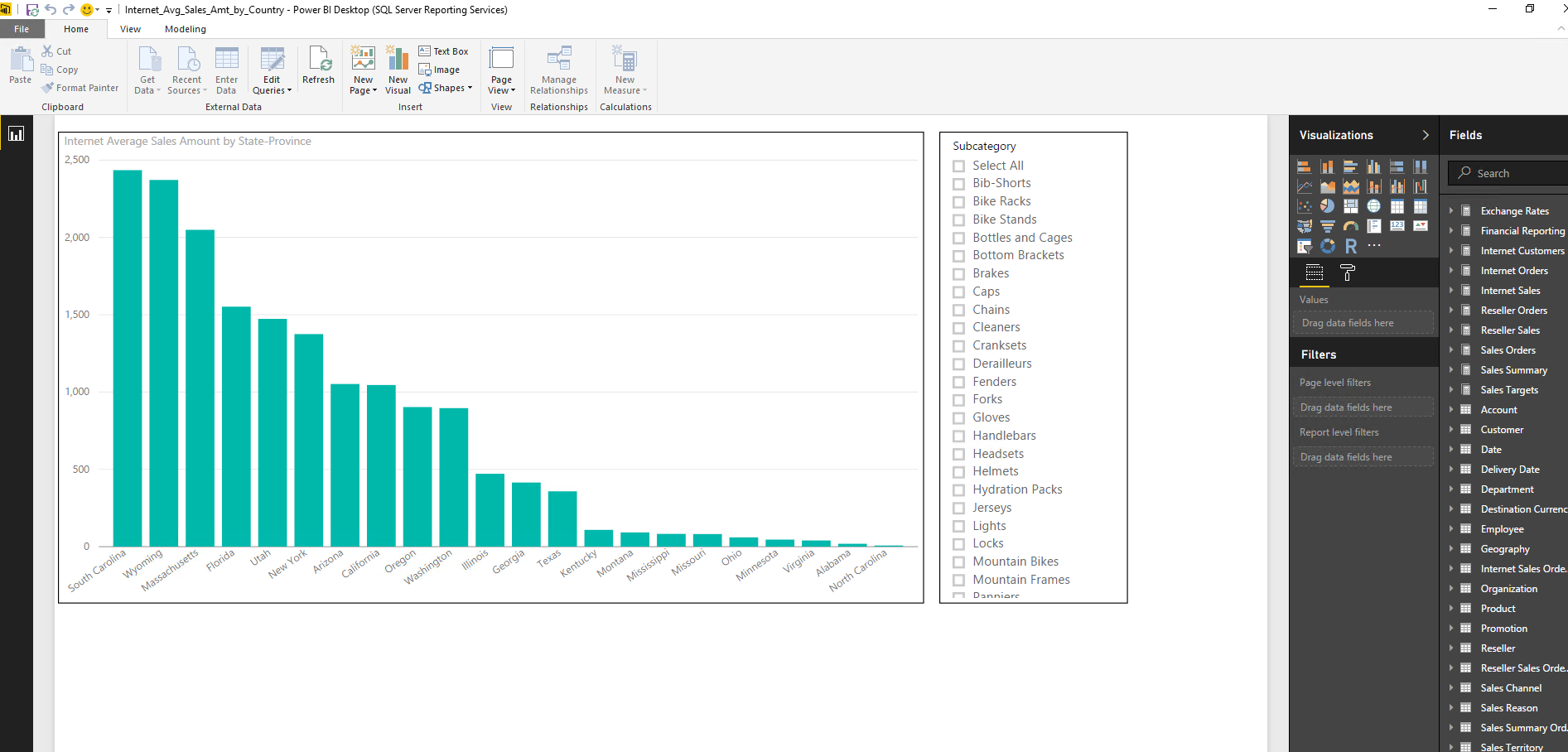 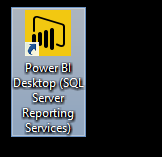 Note lack of Measurement and Modeling
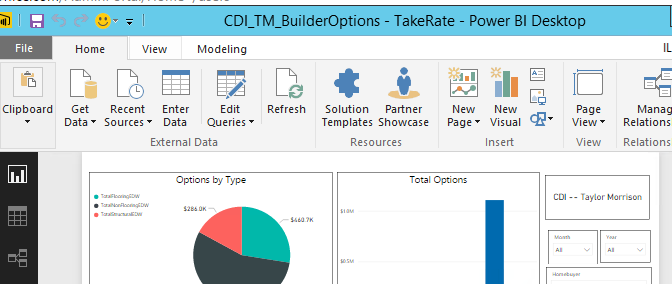 Regular PBI Desktop
Power BI in SSRS 2016 Preview--Mobile
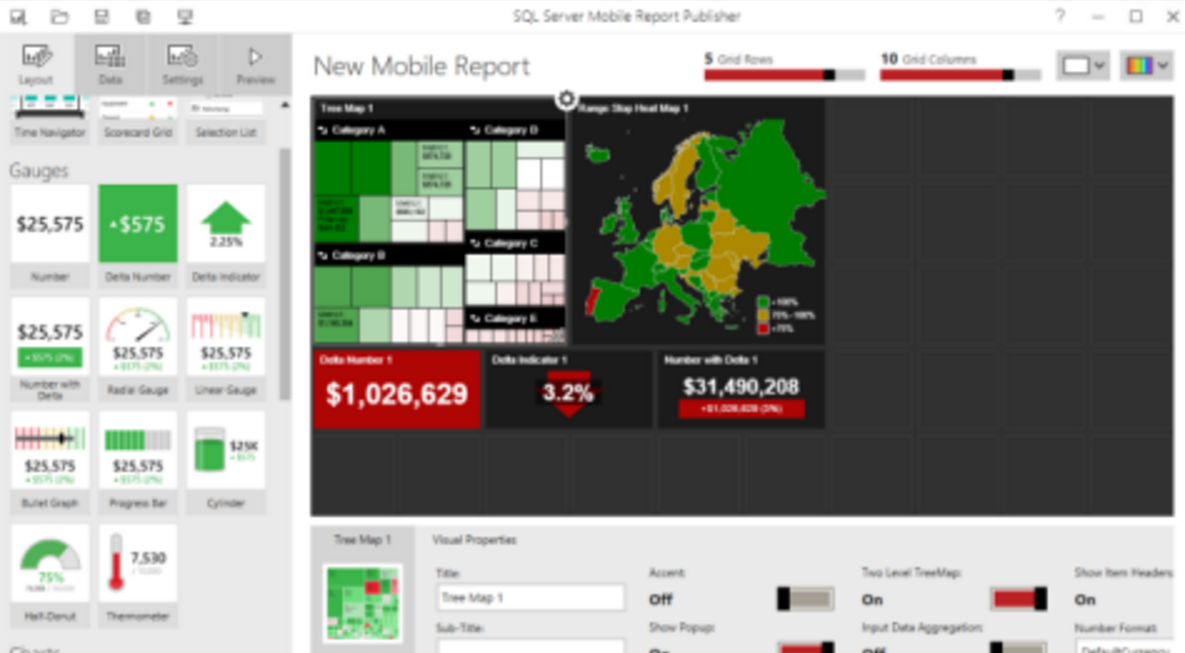 Yet another free tool to build mobile---SQL Server Mobile Report Publisher
Publish to server, renders by the connection you make to the SSRS server on Power BI App
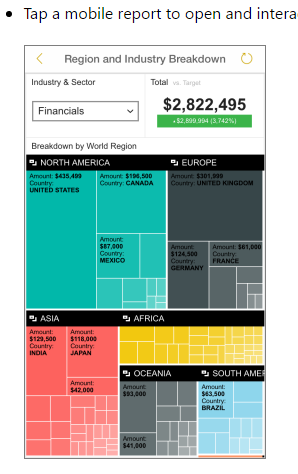 Caveat
http://www.jenunderwood.com/2015/09/11/self-service-bi-fantasy/
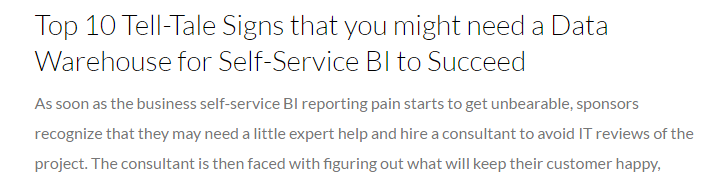 Today’s Demo Data-- @dog_rates
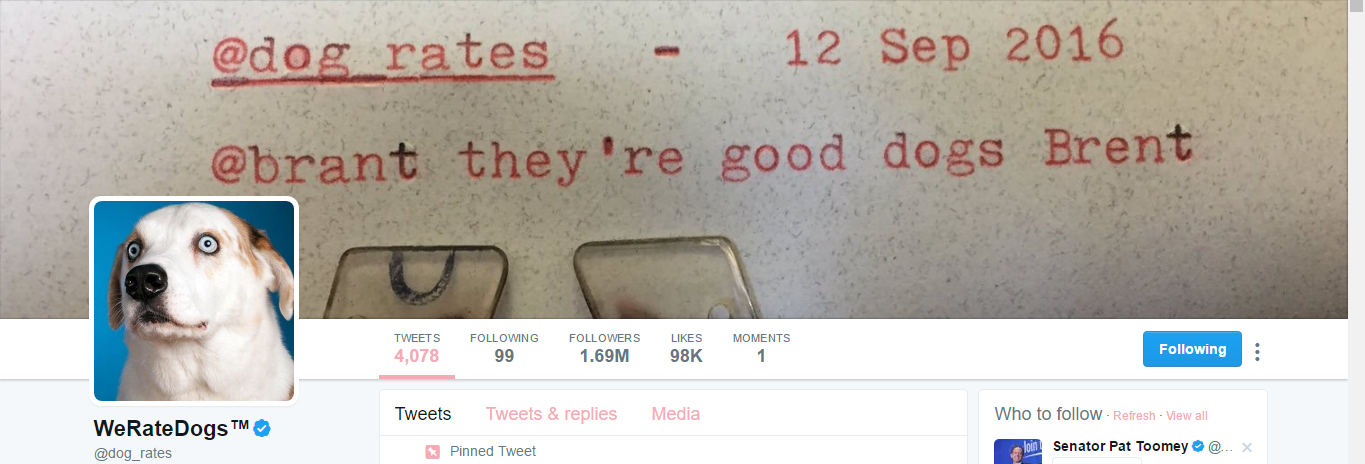 Today’s Demo Data
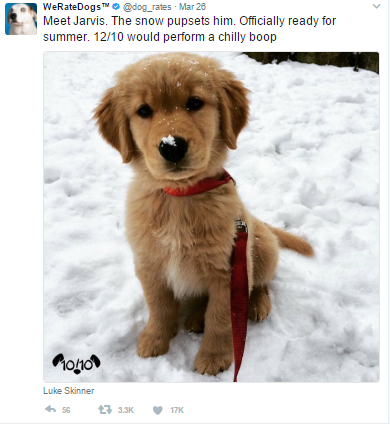 Today’s Demo Data
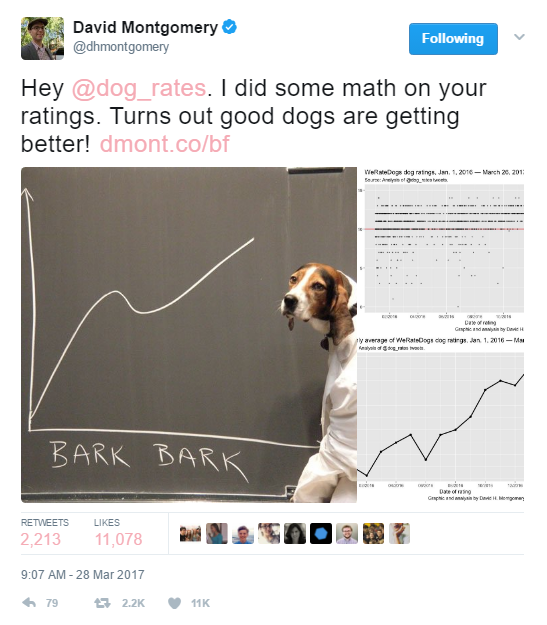 https://github.com/dhmontgomery/personal-work/tree/master/dogrates
Today’s Demo Data
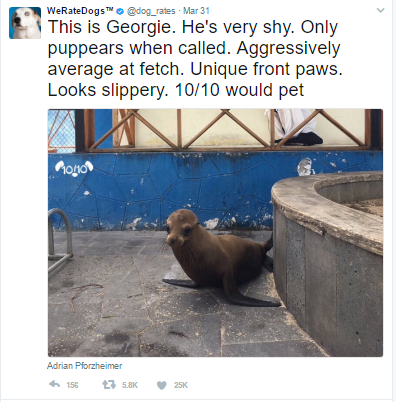 Today’s Demo Data
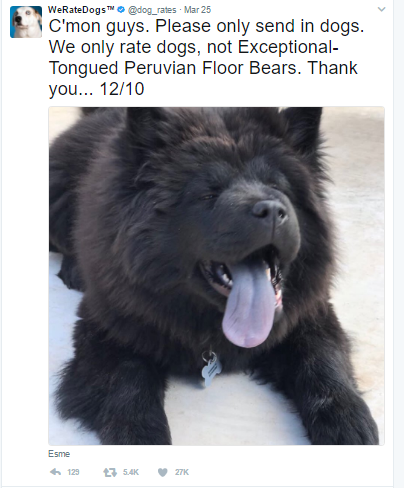 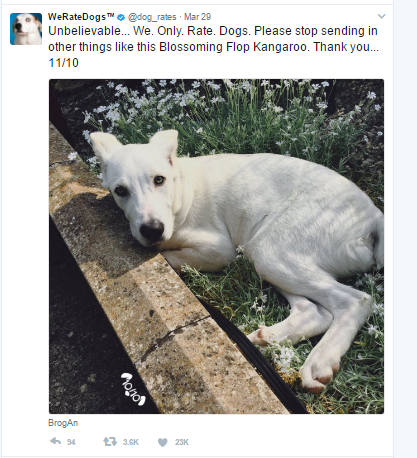